Bob Galvin -- Motorola
Bob Galvin -- Motorola
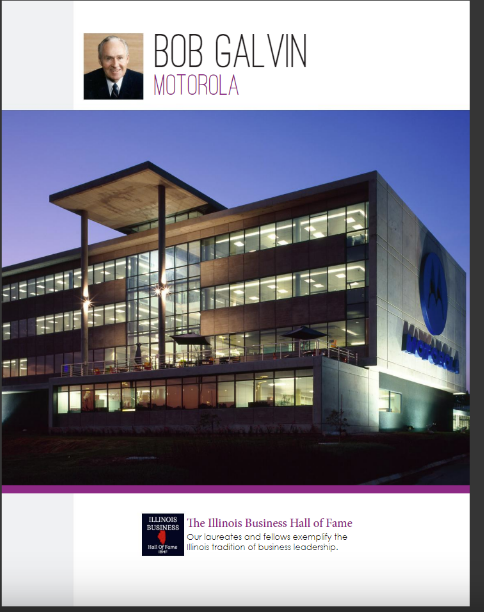 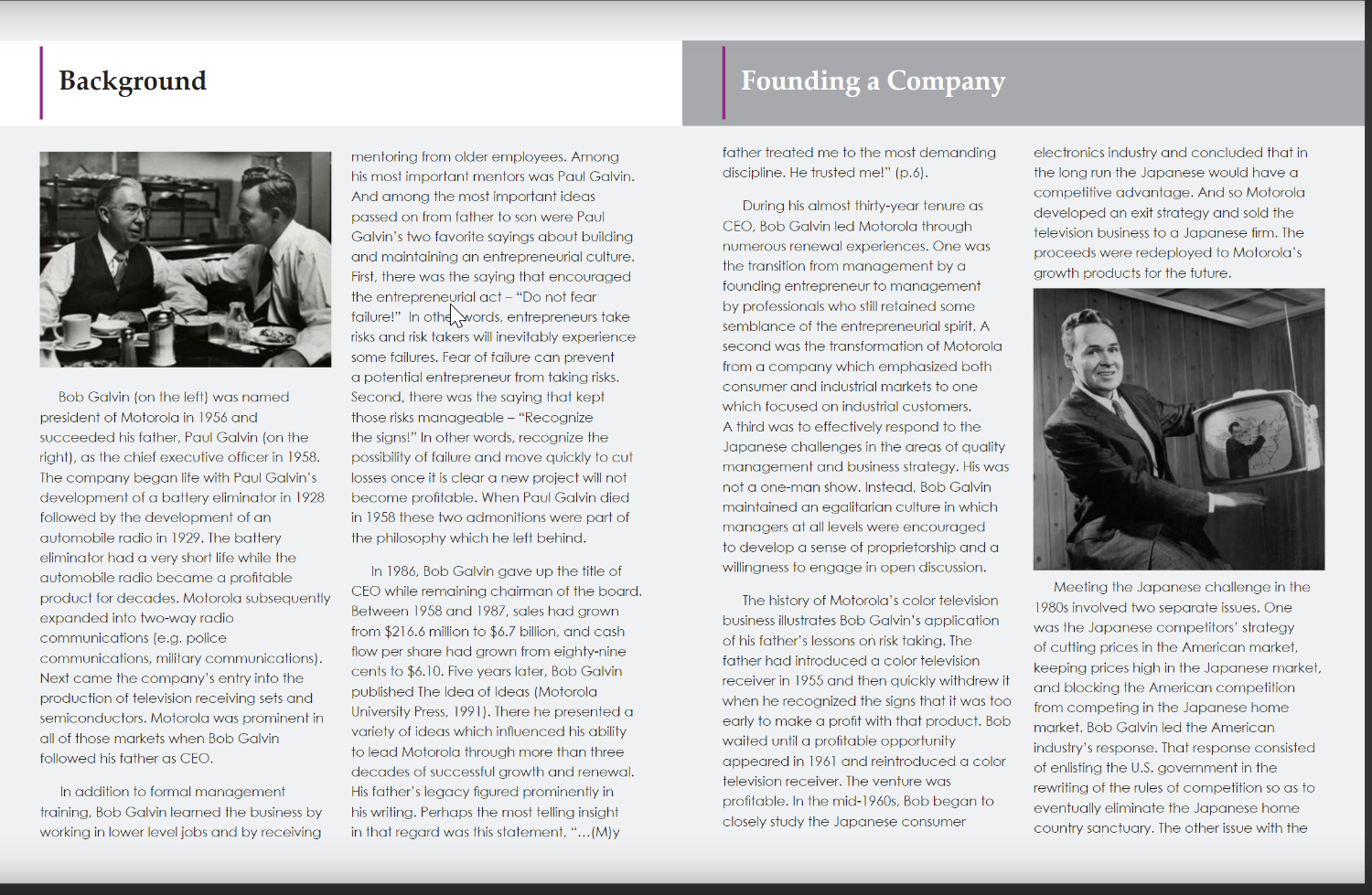 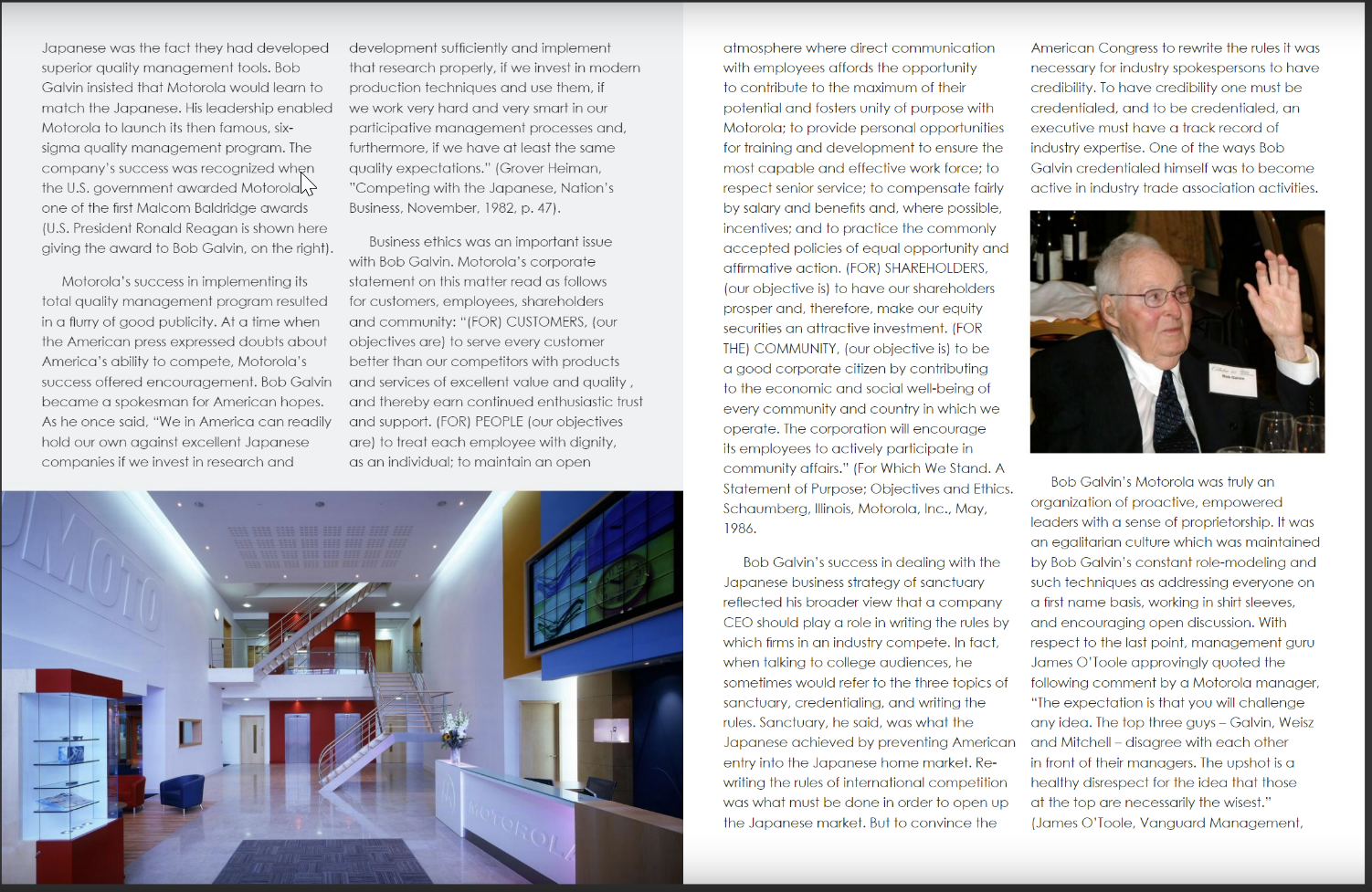 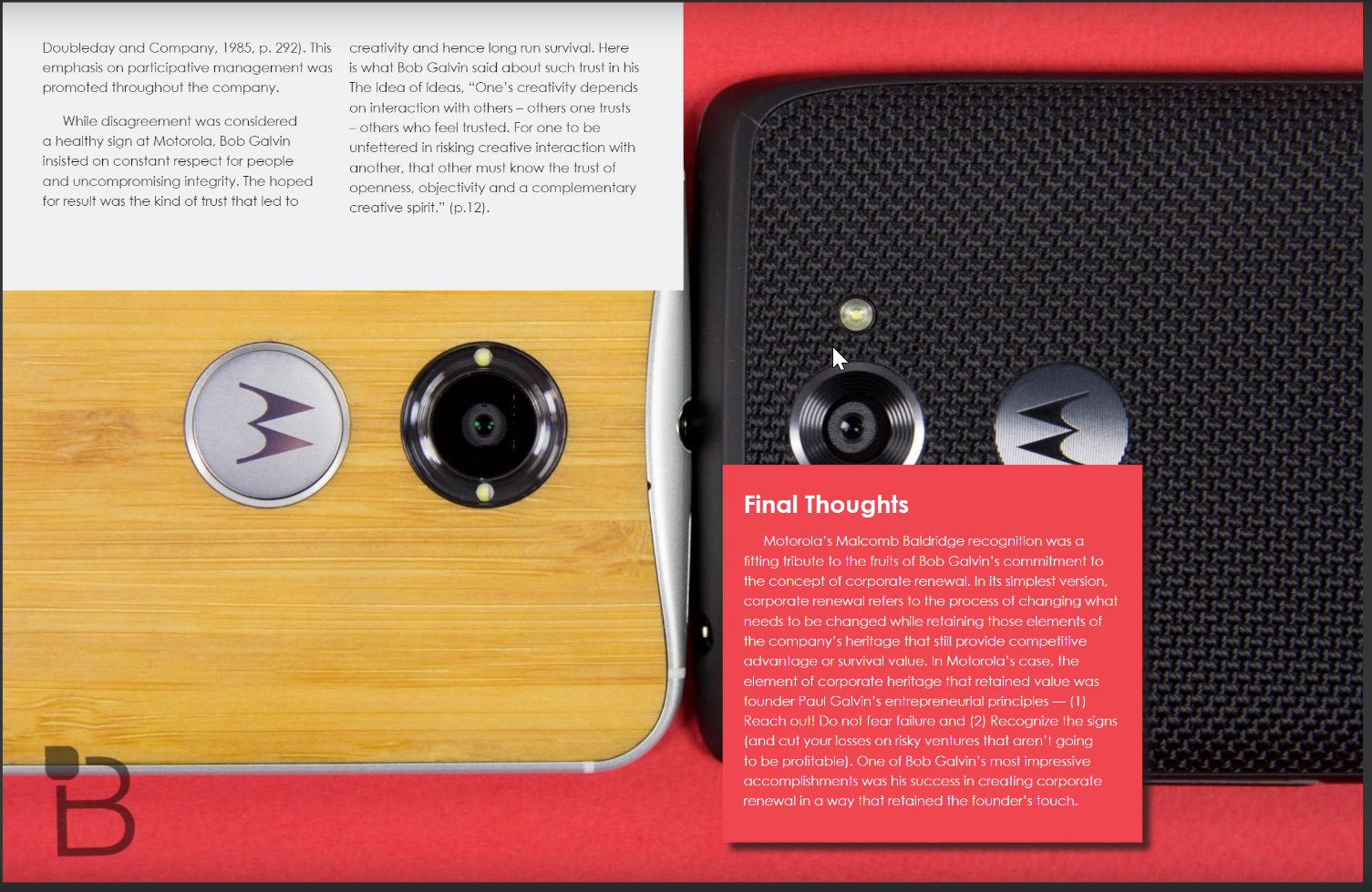 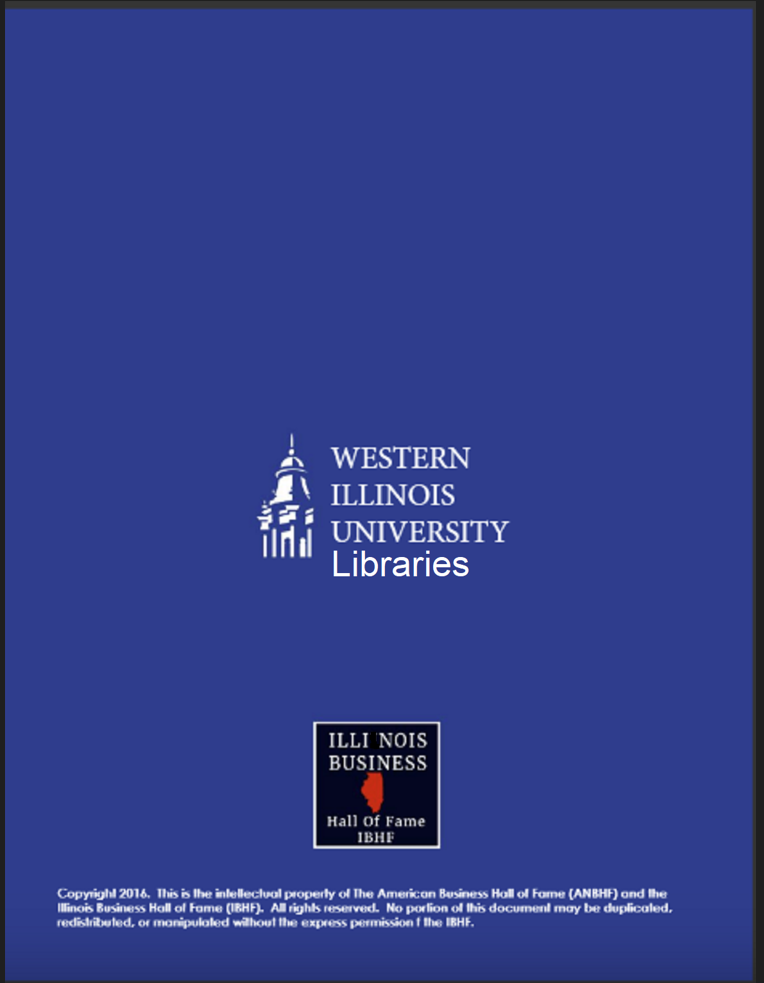